Опыт работы НОО в системе подготовки к проведению ВПР
Готовность к ВПР
Информационная готовность 

 Психологическая готовность 

Предметная готовность
Как помочь обучающимся подготовиться к ВПР?
1. Анализ итогов ВПР в 4 классах за 2021-2022 учебный год.
2. Разработка и формирование пакета рекомендаций для учителей начальных классов по вопросам подготовки к ВПР.
3. Организация дополнительных занятий для обучающихся по предметам, выносимых на ВПР
4.  Ознакомление родителей обучающихся 4-х классов с новыми инструкциями по проведению ВПР на родительском собрании.
5. Методический совет при зам. директора школы с повесткой дня «Отчёт о ходе подготовки обучающихся к ВПР»
6. Мониторинг успеваемости по предметам выносимым на ВПР
7. Работа с классными руководителями по изучению индивидуальных особенностей обучающихся с целью выработки оптимальной стратегии подготовки к ВПР.
Типовые задания по предметам издательства «Экзамен».

Рабочие тетради по предметам «Готовимся к Всероссийской    
Проверочной работе»
 издательства «Просвещение».
На сайте НИКО (Национальные исследования качества образования)  https://www.eduniko.ru размещен «Банк заданий» — демоверсии тестов по всем трем предметам
«Образовательные тесты» http://testedu.ru
Интернет портал Учи.ру.
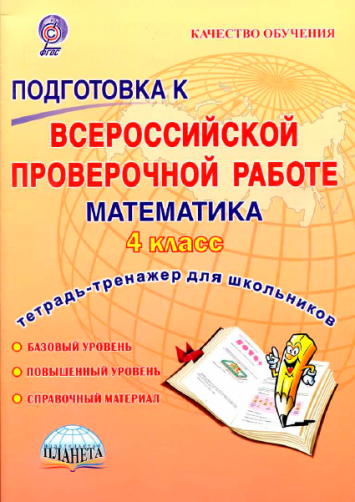 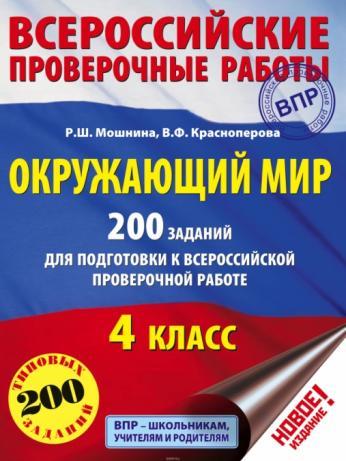 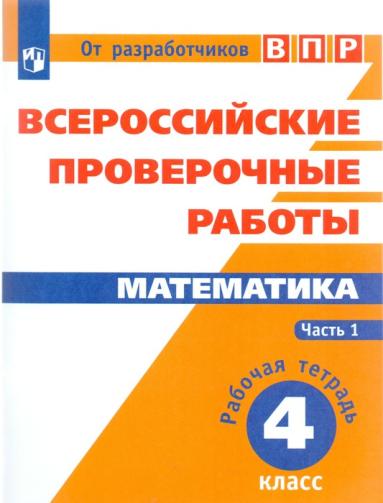 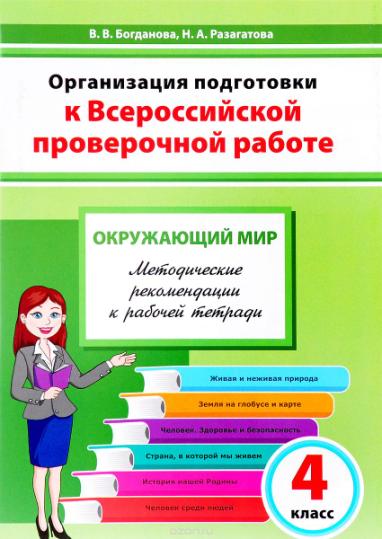 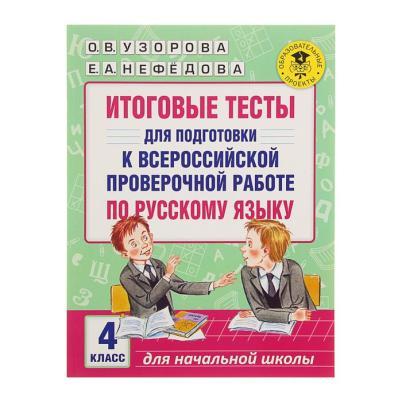 Спасибо за внимание.
Подготовила: Гунажокова Светлана Нальбиевна,
 зам. директора по УВР